Értékpapírpiacok
Dr. Kosztopulosz Andreász
egyetemi docens

SZTE GTK Pénzügyek és Nemzetközi Gazdasági Kapcsolatok Intézete
	
	
      
         2. fejezet  A fix kamatozású értékpapírok világa
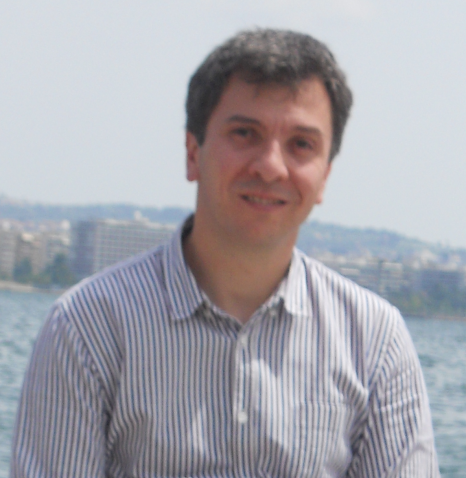 Fix kamatozású eszközök – bevezető és alapfogalmak
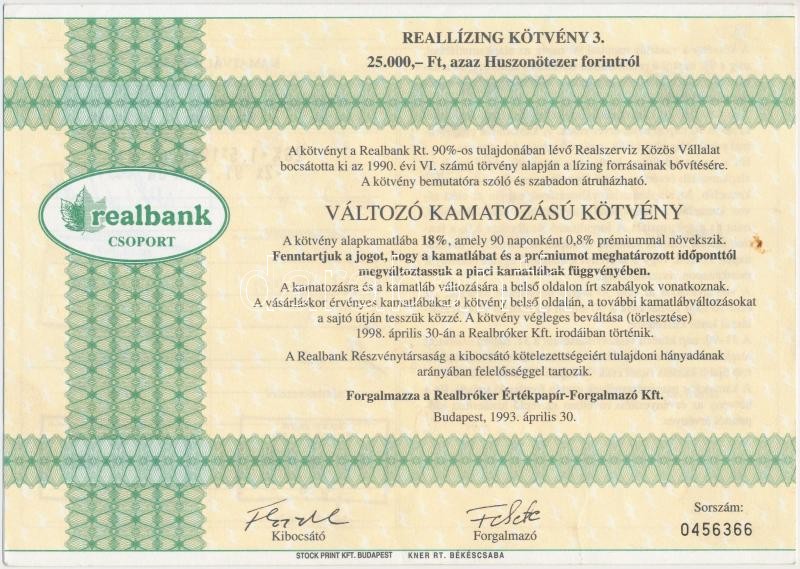 Fix kamatozású értékpapírok
a fix kamatozású értékpapír adott időszakonként állandó jövedelemre vonatkozó követelés
a pénzáramlások előre rögzítettek
a kockázati tényezők minimálisak, mindaddig, amíg az értékpapír kibocsátója fizetőképes
alaptípusa: a kötvény
a kötvény általában fix kamatozású, hosszabb lejáratú, hitelviszonyt megtestesítő, átruházható értékpapír
a kötvény tulajdonosa kamatfizetések és törlesztő kifizetések meghatározott sorozatára jogosult (kötvény = cash flow)
A kötvényekhez kapcsolódó alapfogalmak
elemi kötvény			szelvényes kötvény 
szelvényív			dematerializált kötvény
névérték 			árfolyam
névleges kamatláb		hozam
bruttó	 árfolyam			nettó árfolyam
Bruttó v. nettó árfolyam
a bruttó árfolyam tartalmazza a legutolsó kamatfizetés óta eltelt időszakra járó időarányos kamatot, a nettó árfolyam nem
eladás időpontja
utolsó kamatfizetés
idő
az erre az időszakra eső kamat még az eladót illeti!
kamatfizetések